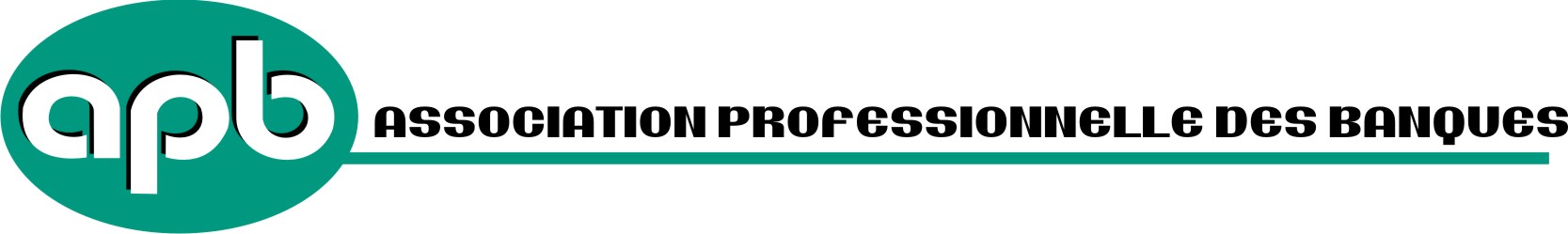 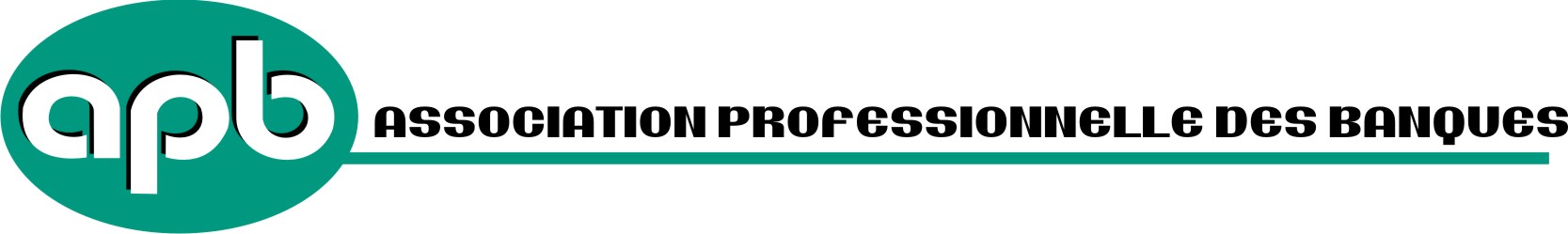 EVOLUTION DU SYSTEME BANCAIRE
Une présentation de l’APB
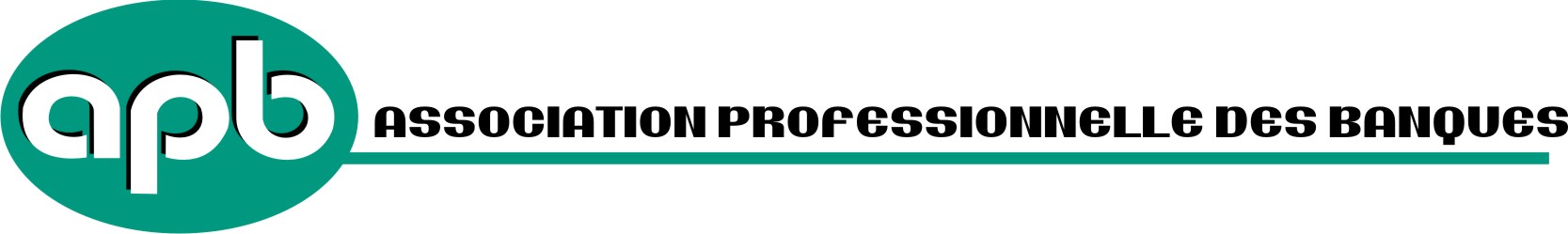 INTRODUCTION
Les banques formant le système bancaire ont joué pleinement leur rôle d’intermédiaires financiers en captant un volume appréciable de l’épargne  nationale pour le rédistribuer sous forme de crédit bancaire
EVOLUTION DU SYSTEME BANCAIRE
Le système bancaire évolue depuis juillet 2012 sous l’égide de la loi portant sur les banques et autres institutions financières.
   Cette nouvelle loi consacre le principe de la banque universelle offrant services et produits  sur la plupart des marchés financiers.
    Elle légalise les notions de groupe, d’apparentés ainsi que les normes prudentielles édictées par le Comité de Bâle, particulièrement les normes de fonds propres, décomposées en fonds propres de base et en fonds propres complémentaires, ainsi que les fonds propres additionnelles pour couvrir les autres risques non pris en compte par les exigences minimales.
EVOLUTION DU SYSTEME BANCAIRE
La nouvelle loi limite la participation d’un actionnaire d’une institution financière à 20.% du capital et la participation d’un groupe ou des membres d’un même groupe à 5.0% dans le capital d’un ou de plusieurs institutions seçondaires.
L’accès électronique aux services bancaires a été traité dans la nouvelle loi bancaire ouvrant la voie ou légalisant le canal de distribution des produits et services bancaires par voie életronique.
L’écrit sous forme électronique est admis en preuve  au même titre que l’écrit sous support papier 
La prévention du blanchiment des capitaux est assurée par les exigences faites aux banques par la nouvelle loi de vérifier l’identité de leurs clients et de remplir les déclarations de provenance de fonds pour un certain seuil de dépôt en espèces et signaler par un rapport de déclaration suspecte toute les tranactions inhabituelles.
EVOULTION DU SYSTEME BANCAIRE
La nouvelle loi offre aux banques commerciales la possibilité de réduction jusqu’à 50.0% du taux de réserve obligatoire sur une partie de leurs passifs équivalant à la somme de leur crédit hypothécaire octroyé pour financement d’immeubles résidentiels ou commerciaux. 
Elle exonère de l’impôt sur le Revenu les titres émis en vue de financer des immeubles résidentiels ou commerciaux et réduit les droits d’enregistrement d’hypothèque et de transmission de propriété immobilière de même que les radiations.
Toutes ces incitations et avantages fiscaux n’ont d’autres objectifs  que la relance du crédit à l’économie
INDICATEURS DE LA PERFORMANCE DU SYSTEME BANCAIRE
Size & growth	2009/10	2010/11	     2011/2012	 2012/2013
Total assets (en millions g)	137,937      153,995	      170,556	177,605	 
Central bank bonds	    9,249           6,328               6,269	     5,896
Total loans		  30,901         38,697             51,860                      54,823
Total assets (en millions US)      3,454	     3,768 	           4,030	     4,174
Total deposits( en millions g) 119,252	135,549	       146,838	148.393
Net Profits( en millions g)	    1,462	     2,007	           2,239	        
Credit/GDP		    11.02           13.02	           15.76	    16.66	
Deposit/GDP		    44.66            45.53               44.63  	    45.10 
Credit Growth	   	  -11.66             24.69	           41.31	      5.71	
Capital adequacy 
Capital	(net worth) to asset         6.24	        6.17	             6.49	     6.40
INDICATEURS DE LA PERFORMANCE DU SYSTEME BANCAIRE
Asset quality & composition	  2009/10   2010/11	     2011/2012	 2012/2013
Loans(net) to assets	    21.3	  25.1	      30.41		30.87
NPLS to gross		     5.66	   3.69	        2.42		  2.42	
Provisions to gross loans	     4.76          3.44                 2.34                          2.34
Provisions to gross NPLs	   84.07        93.10               96.66                        86.06
NPL less provisions to net worth                  3.23           1.07                 0.39                          1.63

Earnings and Profitability (annualized)
Net earnings/Assets (ROA)	     1.19           1.38                 1.38                          1.17
Net earnings /Equity (ROE)        18.44         22.16              21.93                         18.17
Net interest income to gross 
	interest  income	                        87.40         91.36             92.44                          93.18
Operating expense to net profit                  69.21            67.75              66.72                         67.25
INDICATEURS DE LA PERFORMANCE DU SYSTEME BANCAIRE
2009/10        2010/11	     2011/2012	 2012/2013
Efficiency
Interest rate spread in gdes	       23.72            22.72           21.70                        22.00
Interest rate spread in US$            11.4             12.41            11.0                         12.0

LIQUIDITY
Liquid assets to total assets            44.34            45.43         41.80                       39.40
Liquid assets to total deposit         51.29            51.61         48.55                       47.16

Market Risk
Foreign currency loans to
	Total loans (net)		        60.14         55.70             51.68                    47.96
Foreign currency to 	        60.34         62.32            62.94                    62.76
	total deposits
Evolution du système bancaire
Pour assurer ce rôle d’intermédiation, les banques ont déployé, au cours de ces vingt(20) dernières années un réseau moderne de succursales  utilisant les nouvelles technologies de l’information à travers le territoire national. Le nombre de succursales avoisinait 164 avant le séïsme du 12 janvier. En mars 2013,  sont opérationnelles la majorité des succursales détruites par le tremblement de terre .
Cette politique de proximité a permis de capter des dépôts bancaires de l’ordre de 3.5 milliards de dollars américains et 148.4 milliards de gourdes en décembre 2012
Evolution du système bancaire
Près de 50.0% des ressources collectées en dollars ont été rédistribuées sous forme de crédit bancaire jusqu’à la veille du séïsme respectant les normes édictées par la banque centrale en vue de minimiser les risques de contrepartie.
L’accroissement des  dépôts enregistrés à partir de l’année 2010 et résultant de l’afflux d’aide externe, a modifié grandement le comportement du crédit octroyé en dollars. Il représente en décembre 2012, 28.2% des dépôts.
Evolution du système bancaire
Le crédit en gourdes a évolué différemment . Il représente en décembre 2012 51.6% des dépôts contre 46.1% en septembre 2012. Le crédit en gourdes a beaucoup progressé entre ces deux périodes. Son expansion au cours des trois dernières années est influencée par une liquidité abondante favorisée par 
	- la discipline fiscale
	-La stagnation du marché des bons
	-L’élimination de la composante gourdes des réserves obligatoires constituées en devises
	- La reprise économique et les travaux de reconstruction entamés ont également créé les conditions nécessaires à la reprise du crédit en gourdes, destiné au secteur privé.
	Toutefois, le dynamisme du crédit ne peut être assuré que par une croissance soutenue et par le maintien de la discipline fiscale pour ne pas évincer comme autrefois le secteur privé dans la distribution du crédit disponible dans l’économie.
Bancarisation de l’épargne nationale
Ratios:comptes bancaires/population active
2000/01	2001/02	2002/03
16.28		17.09	20.06				
2003/04	2004/05	2005/06		23.37	26.59	30.31			
2006/07	2007/08	2008/09	33.41	36.13	38.45	

2009/10	2010/11	2011/12(mars)	36.74	36.48	36.51
Réseau de succursales
Evolution du nombre de succursales
2000/01	2001/02	2002/03	2004/05	2005/06	2006/07	2007/08		138	138	153	168	163	167	169

Evolution du nombre d’employés
	2000/01 	2001/02	2002/03	2003/04	2004/05	2005/06	2006/07	2007/08	3.351	3.265	3.305	3.532	3.936	3.749	4.063	3.909	
	2008/09	2009/10	2010/11	2011/12	2012/2013(déc.)			3919	3.395	3.572	3.832	3.906
Evolution des dépôts
Evolution du crédit bancaire
EVOLUTION DU CREDIT
L’évolution du crédit telle que constatée à travers ce graphe ne sera plus de mise.
A la fin de l’exercice terminant au 30 septembre 2012, le secteur bancaire avait une position de réserve excédentaire de 4.3 milliards de gourdes. 
Cette tendance s’est inversée à la suite de plusieurs mesures prises par les autorités monétaires pour tenter de stabiliser le taux de change dans la fourchette de flottement définie.
	   a) Opération d’échange de devises contre des gourdes, initiée par la BRH en novembre 2012( 100millions de dollars).
	   b) Augmentation du taux de réserve obligatoire sur les dépôts en gourdes jusqu’à 34.0% à compter du 1er février 2013.
EVOLUTION DU CREDIT
Ces mesures ont asséché les liquidités des banques qui se trouvent en déficit de réserve de l’ordre de 1.2  à 1.9 milliards de gourdes entre novembre 2012 et mars 2013.
De plus, une mesure particuliere comme l’emission de bons du Tresor met directement en competition le secteur privé et l’Etat dans l’octroi des fonds disponibles dans l’économie.
La nouvelle tendance du crédit  sera une reprise du financement des transactions effectuées en devises.
Les banques sont largement excédentaires avec une position de réserves de 156 millions de dollars en mars 2013 et un ratio crédit/dépôt en dollars de 31.0%.
Evolution du crédit bancaire
Ratios: Crédit/ PIB
Ratios:Crédit/Dépôt
Sources de revenus des banques
Exercice 2008/09
Exercice 2010/11
conclusion
Le crédit à l’économie constitue la plus grande source de revenus du secteur bancaire. 
Le Produit net bancaire est constitué à près de 70.0% de revenus d’intérêt provenant de la distribution du crédit.
Ce ratio est appelé à évoluer avec la publication de la loi bancaire prônant le concept de banque universelle offrant une large gamme de produits et services financiers. 
La faiblesse du système bancaire réside dans l’accès au crédit et sa répartition par secteur d’activités. En septembre 2011, le nombre de prêts bancaires totalisait 76900 et le portefeuille brut des prêts s’élevait à 36.6 milliards de gourdes. En septembre 2012, le nombre de prets a cru pour atteindre 91310 pour un portefeuille de 51.8 milliards de gourdes. Ces prêts sont accordés principalement à trois branches d’activités.
- Commerce
- Consommation
- Logement.